Latvijas Sarkanā Krusta darbība veselības veicināšanas un sociālās atstumtības mazināšanā



Viktors Jaksons, LSK Prezidents 
2015.gada 30.septembris
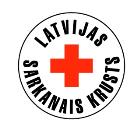 Latvijas Sarkanais Krusts
Biedrība dibināta 1918. gada 20. novembrī, šodien:
Biedri – 9543
Aktīvi brīvprātīgie – 1272 
Reģionālās komitejas – 27
Nodaļas - 303
Jauniešu nodaļas – 19
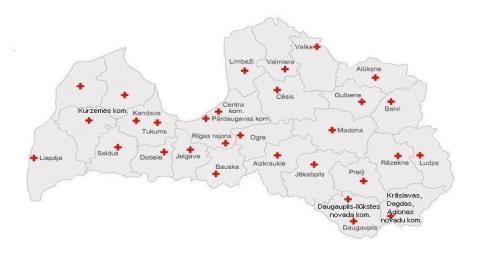 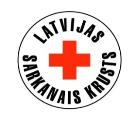 Darbības virzieni
Sociālā palīdzība un aprūpe
Veselības veicināšana
Pirmā Palīdzība (apmācības un sniegšana)
Meklēšanas dienests
Gatavība ārkārtas situācijām
Bezatlīdzības asins donoru kustība
Starptautisko humanitāro tiesību popularizēšana
Specializēta autotransporta pakalpojumi
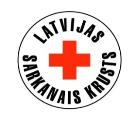 Veselības veicināšana
Veselības istabas
 Veselības veicināšanas projekti
 Bezatlīdzības asins donoru kustība
 Līdzdalība ar veselību saistīto tematisko dienu (Starptautiskā Tuberkulozes diena, AIDS piemiņas diena uc) atzīmēšana, sabiedrības informēšana un aktivitāšu realizācija
 Informatīvo materiālu izgatavošana un izdale
 Citas aktivitātes
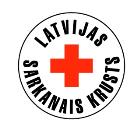 LSK Veselības istabu pakalpojumi
LSK Veselības istabās visā Latvijā iedzīvotāji var bez maksas saņemt:
 konsultācijas par sev interesējošiem veselības jautājumiem;
izmērīt arteriālo asinsspiedienu;
noteikt svaru un auguma garumu;
noteikt ķermeņa masas indeksu;
saņemt informāciju par LSK sniegtajiem pakalpojumiem;
saņemt informāciju par medicīnas pakalpojumu pieejamību dažādām sociālekonomiskām grupām;
psiholoģisku atbalstu; 
pēc veselības darbinieka novērtējuma, nepieciešamības gadījumā saņemt bezrecepšu medikamentus.
citas konsultācijas
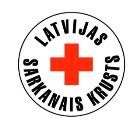 Starptautiski atzīmējamās dienas
Pasaules tuberkulozes diena;
Pasaules hepatīta diena;
Pasaules sirds veselības diena;
Eiropas HIV testēšanas nedēļa;
Pasaules AIDS diena;
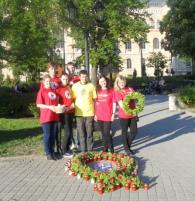 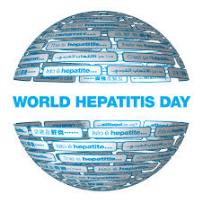 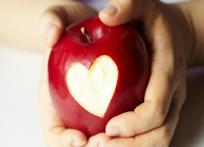 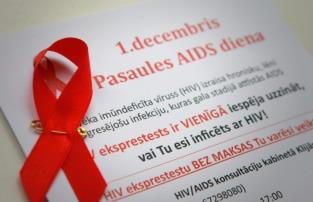 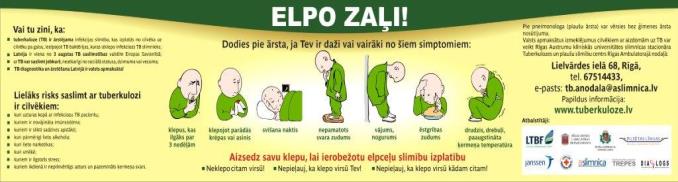 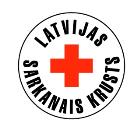 Ve  Veselības istabu darbības nodrošināšanas resursi
Sadarbības līgumi ar pašvaldībām
 Savstarpēju pasākumu ietvaros ar  VM, SPKC u.c., sadarbības partneriem
 Ziedotie materiāli un līdzekļi
 Latvijas Sarkanā Krusta līdzfinansējums
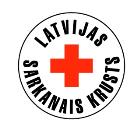 Bezatlīdzības asinsdonoru kustība
Donoru piesaiste
 Goda donoru nosaukuma  piešķiršana (kopā ar VADC)
 Pasaules asinsdonoru dienas aktivitātes          14. jūnijā.
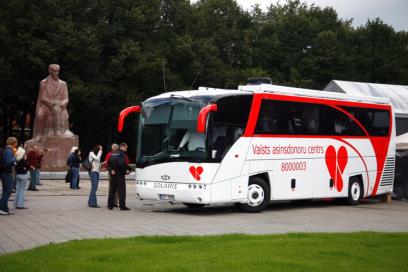 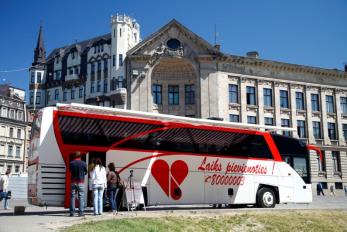 Paldies par uzmanību!
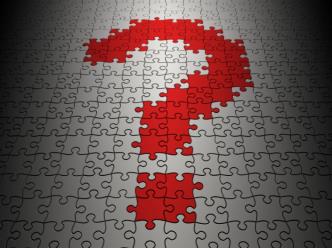 Viktors Jaksons
www.redcross.lv
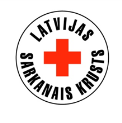